POSEBNA PONUDA NOVIH VOZILA VOLKSWAGEN KONCERNA ZA ČLANOVE HRVATSKE ODVJETNIČKE KOMORE
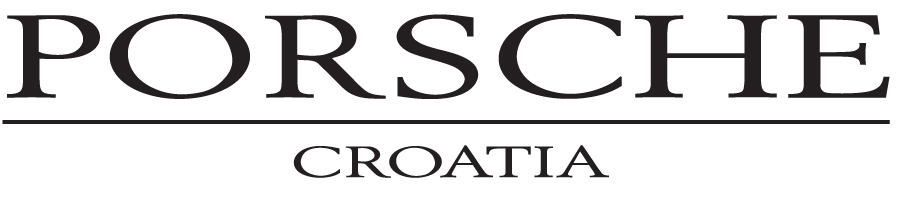 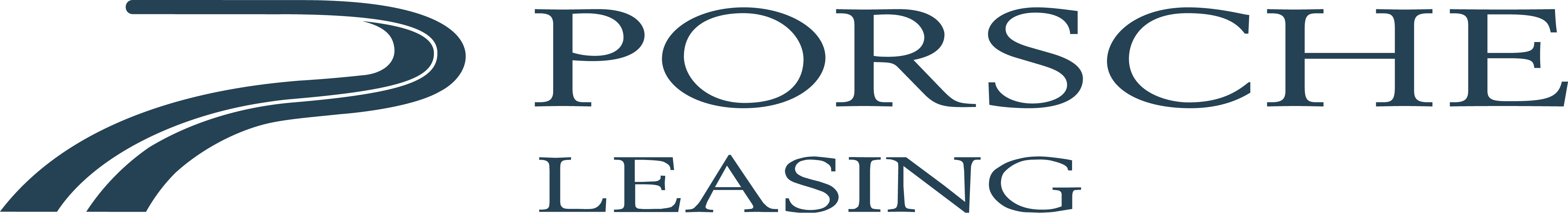 OVISNO O IZBORU MARKE VOZILA NA KONFIGURATORU KONFIGURIRAJTE VOZILO PREMA VAŠIM ŽELJAMA:
VOLKSWAGEN
https://konfigurator.volkswagen.hr/cc-hr/hr_HR_VW22/V/models

AUDI
https://konfigurator.audi.hr/cc-hr/hr_HR_AUDI23/A/models

SEAT
https://konfigurator.seat.hr/cc-hr/hr_HR_SEAT21/S/models

CUPRA
https://konfigurator.cupraofficial.hr/cc-hr/hr_HR_CUPRA20/S/models 

ŠKODA
https://konfigurator.skoda.hr/cc-hr/hr_HR_SKODA23/C/models

VOLKSWAGEN GOSPODARSKA VOZILA
https://www.vw-gospodarska-vozila.hr/modeli-konfigurator/svi-modeli
KOD ZADNJEG KORAKA U KONFIGURATORU KLIKOM NA „ZATRAŽI PONUDU“ IZABERITE TRGOVCA TE U DIO OBRASCA KOJI ĆE VAM SE OTVORITI, A KOJI SE ODNOSI NA DODATNE NAPOMENE, NAVEDITE DA STE ČLAN HOK ZBOG POSEBNIH UVJETA KOJE TIM ČLANSTVOM OSTVARUJETE PRI KUPNJI ILI FINANCIRANJU VOZILA IZ VOLKSWAGEN KONCERNA.
OD STRANE ODABRANOG TRGOVCA BITI ĆETE KONTAKTIRANI KAKO BI DOGOVORILI POJEDINOSTI VEZANO KAKO UZ SAMO VOZILO TAKO I UZ FINANCIRANJE ISTOG TE ĆE VAM NAKON TOGA BITI DOSTAVLJENA PONUDA ZA FINANCIRANJE VOZILA S UVJETIMA ZA VAS I/ILI PONUDA ZA VOZILO S UKLJUČENIM POPUSTOM ZA VAS.
SVE DALJNJE RADNJE (NARUDŽBA VOZILA, DOKUMENTACIJA POTREBNA ZA FINANCIRANJE VOZILA, ISPORUKA VOZILA…) DOGOVARATI ĆETE S ODABRANIM TRGOVCEM. 







ŽELIMO VAM PUNO SIGURNIH I SRETNIH KILOMETARA U VAŠEM NOVOM VOZILU!